Reasoning under Uncertainty: Marginalization, Conditional Prob., and Bayes
Computer Science cpsc322, Lecture 25
(Textbook Chpt 6.1.3.1-2)

Nov, 6, 2013
Lecture Overview
Recap Semantics of Probability
Marginalization
Conditional Probability
Chain Rule
Bayes' Rule
Recap: Possible World Semanticsfor Probabilities
Probability is a formal measure of subjective uncertainty.
Random variable and probability distribution
Model Environment with a set of random vars
Probability of a proposition f
[Speaker Notes: Exhaustive and mutual exclusive]
Joint Distribution and Marginalization
Given a joint distribution, e.g. P(X,Y, Z)  we can compute distributions over any smaller sets of variables
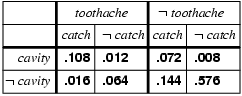 [Speaker Notes: Become fixed or prevented from moving]
Joint Distribution and Marginalization
Given a joint distribution, e.g. P(X,Y, Z)  we can compute distributions over any smaller sets of variables
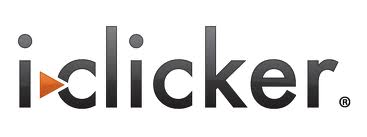 A.
B.
C.
[Speaker Notes: Become fixed or prevented from moving]
Joint Distribution and Marginalization
Given a joint distribution, e.g. P(X,Y, Z)  we can compute distributions over any smaller sets of variables
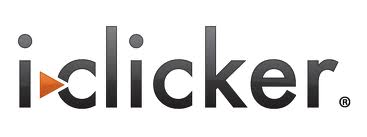 A.
B.
C.
[Speaker Notes: Become fixed or prevented from moving]
Why is it called Marginalization?
Lecture Overview
Recap Semantics of Probability
Marginalization
Conditional Probability
Chain Rule
Bayes' Rule
Independence
Conditioning (Conditional Probability)
We model our environment with a set of random variables.
Assume have the joint, we can compute the probability of…….
Are we done with reasoning under uncertainty? 
What can happen?
Think of a patient showing up at the dentist office. Does she have a cavity?
Conditioning (Conditional Probability)
Probabilistic conditioning specifies how to revise beliefs based on new information.
You build a probabilistic model (for now the joint) taking all background information into account. This gives the prior probability.
All other information must be conditioned on.
If evidence e is all of the information obtained subsequently, the conditional probability P(h|e) of h given e is the posterior probability of h.
Conditioning Example
Prior probability of having a cavity
P(cavity = T)

Should be revised if you know that there is toothache
P(cavity = T | toothache = T)

It should be revised again if you were informed that the probe did not catch anything
P(cavity =T  | toothache = T, catch = F)

What about ?
P(cavity = T | sunny = T)
How can we compute P(h|e)
What happens in term of possible worlds if we know the value of a random var (or a set of random vars)?
Some worlds are 		. The other become ….
e = (cavity = T)
[Speaker Notes: Some are ruled out by the evidence
So the others become more likely
How  much more likely?]
How can we compute P(h|e)
[Speaker Notes: Some are ruled out by the evidence
So the others become more likely
How  much more likely?]
Semantics of Conditional Probability
The conditional probability of formula h given evidence e is
Semantics of Conditional Prob.: Example
e = (cavity = T)
P(h | e) = P(toothache = T  | cavity = T) =
Conditional Probability among Random Variables
P(X | Y) = P(X , Y) / P(Y)
P(X | Y) = P(toothache | cavity) 
	    = P(toothache  cavity) / P(cavity)
[Speaker Notes: It expresses the probability of each possible value on the left given each possible value on the right]
Product Rule
Definition of conditional probability:
P(X1 | X2) = P(X1 , X2) / P(X2)
Product rule gives an alternative, more intuitive  formulation:
P(X1 , X2) = P(X2) P(X1 | X2) = P(X1) P(X2 | X1)

Product rule general form:
P(X1, …,Xn) =
   = P(X1,...,Xt) P(Xt+1…. Xn | X1,...,Xt)
[Speaker Notes: if  P(b) > 0]
Chain Rule
Product rule general form:
P(X1, …,Xn) =
   = P(X1,...,Xt) P(Xt+1…. Xn | X1,...,Xt)

Chain rule is derived by successive application of product rule:
P(X1, … Xn-1 , Xn) =
   = P(X1,...,Xn-1) P(Xn | X1,...,Xn-1)
   = P(X1,...,Xn-2) P(Xn-1 | X1,...,Xn-2) P(Xn | X1,...,Xn-1) = ….
   = P(X1) P(X2 | X1) … P(Xn-1 | X1,...,Xn-2) P(Xn | X1,.,Xn-1) 
                  	= ∏ni= 1 P(Xi | X1, … ,Xi-1)
[Speaker Notes: if  P(b) > 0]
Chain Rule: Example
P(cavity , toothache, catch) =
P(toothache, catch, cavity) =
In how many other ways can  this joint be decomposed using the chain rule?
C. 8
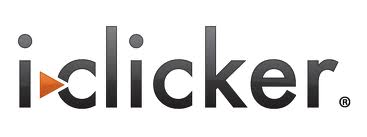 A.  4
D.  0
B.  1
[Speaker Notes: if  P(b) > 0]
Chain Rule: Example
P(cavity , toothache, catch) =
P(toothache, catch, cavity) =
[Speaker Notes: if  P(b) > 0]
Lecture Overview
Recap Semantics of Probability
Marginalization
Conditional Probability
Chain Rule
Bayes' Rule
Independence
Using conditional probability
Often you have causal knowledge (forward from cause to evidence):
For example
P(symptom | disease)
P(light is off | status of switches and switch positions)
P(alarm | fire)
In general: P(evidence e | hypothesis h)

... and you want to do evidential reasoning (backwards from evidence to cause):
For example
P(disease | symptom)
P(status of switches | light is off and switch positions)
P(fire | alarm)
In general: P(hypothesis h | evidence e)
Bayes Rule
By definition, we know that :


We can rearrange terms to write


But


From (1) (2) and (3) we can derive
Bayes Rule
Example for Bayes rule
Example for Bayes rule
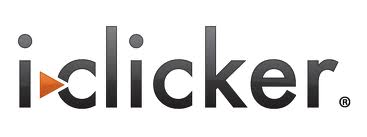 C. 0.0999
B. 0.9
A. 0.999
D.  0.1
Example for Bayes rule
Learning Goals for today’s class
You can:
Given a joint, compute distributions over any subset of the variables

Prove the formula to compute P(h|e)

Derive the Chain Rule and the Bayes Rule
CPSC 322, Lecture 4
Slide 27
Next Class: Fri Nov 8 
(postdoc Yashar Mehdad will sub for me)
Marginal Independence
Conditional Independence
Assignments
I will post Assignment 3 this evening
Assignment1 return today
Assignment2: TAs are marking it
Plan for this week
Probability is a rigorous formalism for uncertain knowledge

Joint probability distribution specifies probability of every possible world

Probabilistic queries can be answered by summing over possible worlds

For nontrivial domains, we must find a way to reduce the joint distribution size

Independence (rare) and conditional independence (frequent) provide the tools
Conditional probability (irrelevant evidence)
New evidence may be irrelevant, allowing simplification, e.g.,
P(cavity | toothache, sunny) = P(cavity | toothache) 

We say that Cavity is conditionally independent from Weather (more on this next class)

This kind of inference, sanctioned by domain knowledge, is crucial in probabilistic inference
[Speaker Notes: Not]